Муниципальное бюджетное  общеобразовательное учреждение 
              «Средняя общеобразовательная казачья 
 школа села Знаменка  Нерчинский район, Забайкальский край
Презентация по обществознанию на тему: «Закон на страже природы»7 класспо программе   Л.Н.Боголюбова, Л.Ф Ивановой
Составила: 
                      учитель истории и обществознания
             Чуева Надежда Сергеевна


Знаменка 2020 г
«Земля и другие природные ресурсы используются и охраняются как основа жизни и деятельности народов, проживающих на данной территории»
Статья 9. Конституция РФ
Закон на страже природы
Выяснить 
Узнать
Выяснить почему природа нуждается в охране
Узнать какие правила созданы для охраны природы
Узнать, что может сделать каждый из нас для защиты природы
Занятия восточных славян
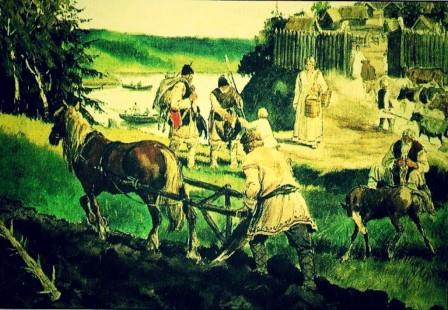 Сохондинский заповедник, создан в 1973 г
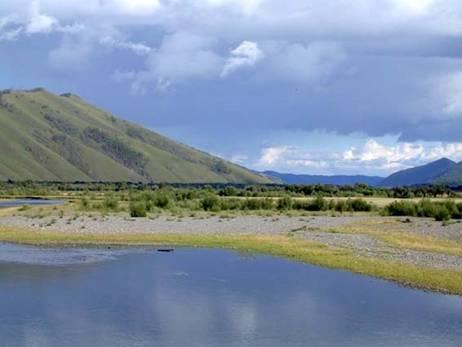 Озеро Букукун, Сохондинский заповедник
Даурский заповедник, создан в 1987 г
Манул
Национальный парк –Алханай, основан в 1999 г
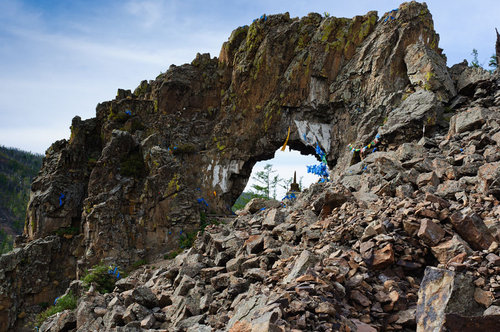 Национальный парк- Чикой, основан в 2014 г
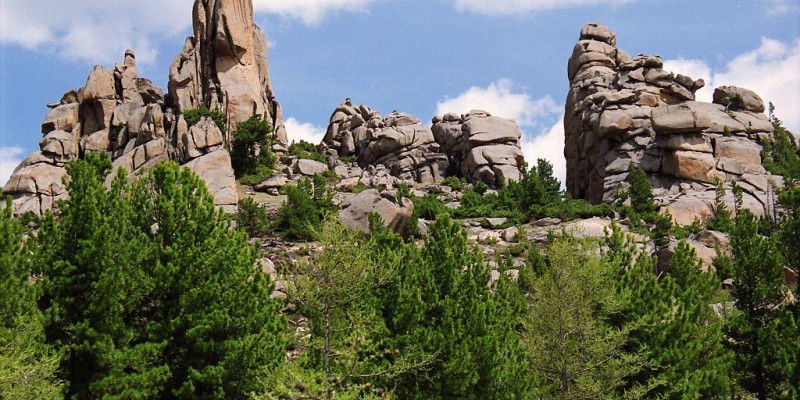 Выяснить почему природа нуждается в охране
Узнать какие правила созданы для охраны природы
Узнать, что может сделать каждый из нас для защиты природы
Источники
1.Занятия восточных славян . Режим доступа:https://centr-intellect.ru/2017/07/21/so-stranic-shkolnik-uchebnikov-istori/
 2.  Сохондинский заповедник . Режим доступа  http://wikimapia.org/8208804/Sokhondinsky-State-Biosphere-Reserve-Zapovednik
 3. Озеро. Букукун, Сохондинский заповедник. Режим    доступа 
 https://fanatbaikala.ru/portfolio-view/sokhondinskijj-zapovednik
4. Даурский заповедник, Режим  доступа http://www.daurzapoved.com/
5.Мануд-   Режим доступа  https://pets2.me/bok/213-manul-i-domashnie-usloviya-stoit-li-riskovat.html
6. Национальный парк –Алханай    Режим доступа  https://travel.drom.ru/17539/
7. Национальный парк- Чикой. Режим доступа   https://krasnyj-chikoj.ru/nature/nacionalnyj-park-chikoj
8. Обществознание. 7 класс: учеб. для общеобразоват. учреждений с приложением на электронном носителе / Л.Н.Боголюбов, Н.И Городецкая, Л.Ф. Иванова и др: под редакцией   Л.Н Боголюбова, Л.Ф Ивановой: 
Рос. акад. наук, Рос. акад. образования, изд-во «Просвещение». –
М.: «Просвещение», 2013

Разработка урока к презентации- https://uchportfolio.ru/materials/show/85750